Entomologie – cvičení:Metody preparace hmyzu
Igor Malenovský
Napíchnutím na entomologický špendlík
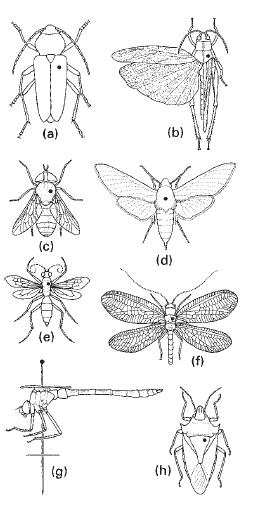 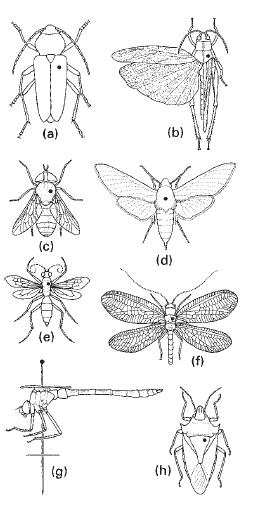 Napíchnutím na entomologický špendlík
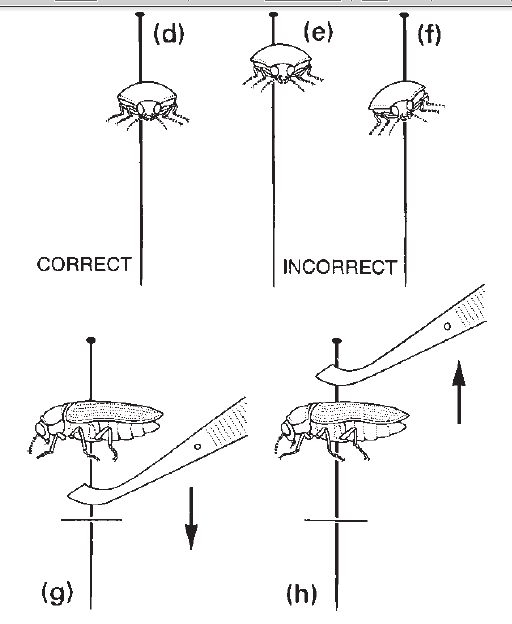 Napíchnutím na minucii
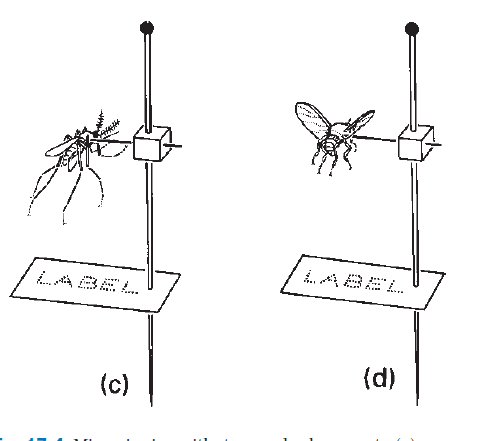 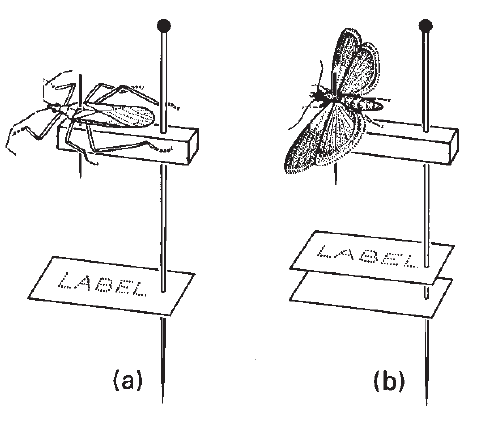 Nalepením na štítek
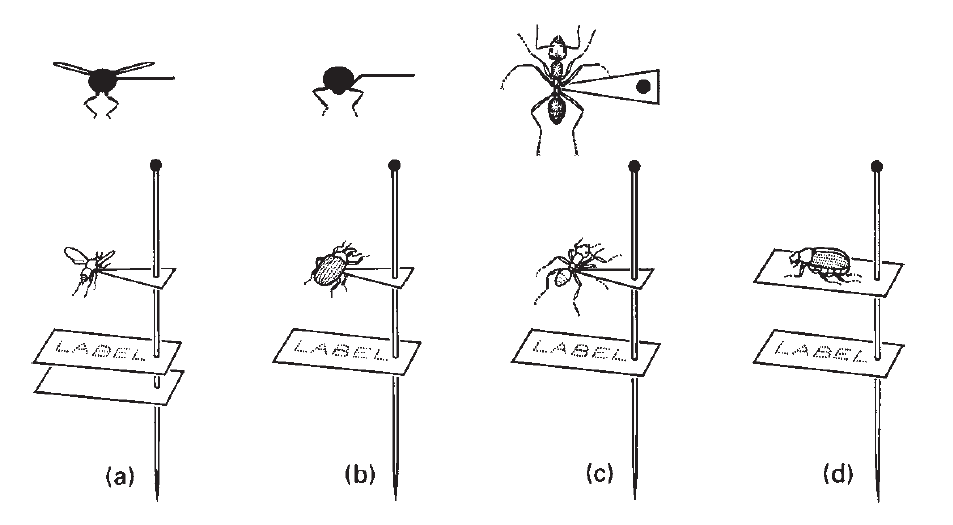 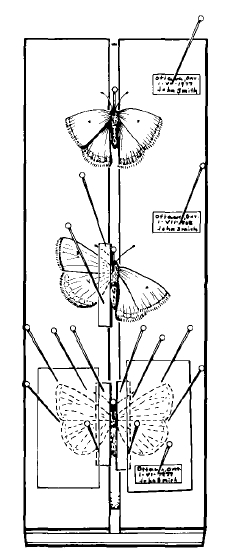 Napínání končetin a křídel
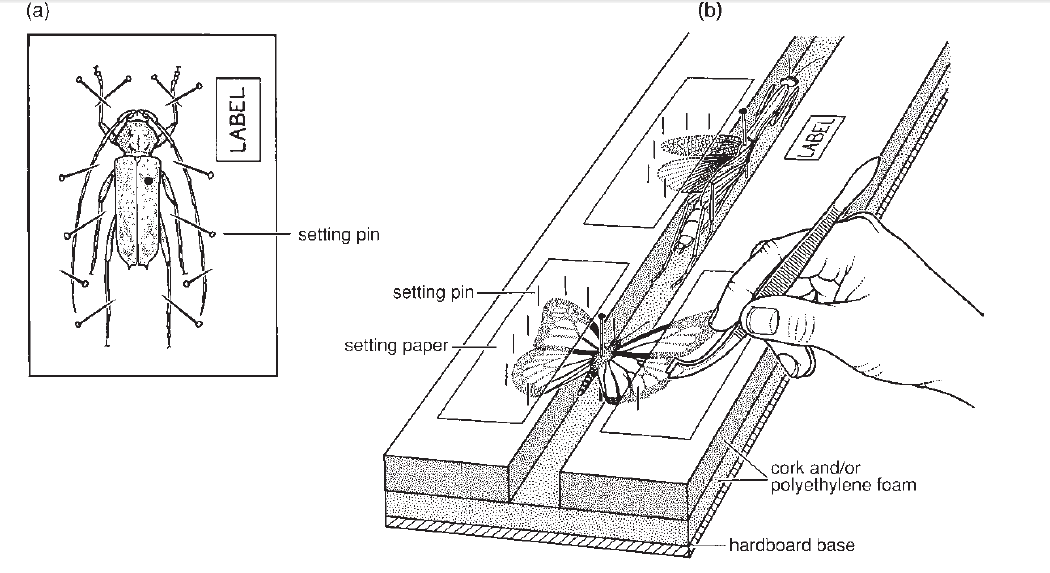 Kapalinové preparáty
vajíčka, larvy + dospělci skupin s měkkým tělem (např. Archaeognatha, Zygentoma, Ephemeroptera, Plecoptera, Trichoptera, Hemiptera: Sternorrhyncha, Neuroptera, apod.)
pro dlouhodobé uchování ideálně 75-80% ethanol
někdy ve směsi s kys. mléčnou nebo octovou (zachová vláčnost, fixuje vnitřní struktury)
Mikroskopické preparáty
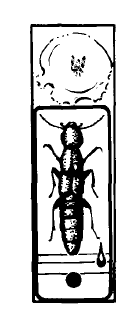 částečné, totální
trvalé (např. Kanadský balsám, euparal, Hoyerovo nebo Berleseho medium), dočasné (glycerol)
předchází většinou macerace 10% KOH, a/nebo kys. mléčnou/octovou 
barvení (Chlorazol Black E, acid fuchsin)
někdy nutné odvodnění alkoholovou řadou